Xylella fastidiosa
a failed commensal
Taxonomy, phylogeny, etc.
Xylella’s Evolutionary neighborhood
Class
Phylum
Genus
Alpha (α)
Caulobacter
Agrobacterium
Beta (β)
Neisseria
Ralstonia
Burkholderia
Salmonella
Escherichia
Pseudomonas
Xanthomonas
Xylella
Firmicutes
Gram
Positives
Clostridium
Bacillus
Streptomyces
Actinobacteria
[Speaker Notes: I always like to know the evolutionary neighborhood of microbes.  Ralstonia is a gram-negative beta-proteobacteria rod. It’s a cousin to Burkholderia which is becoming an emerging infectious disease of humans.]
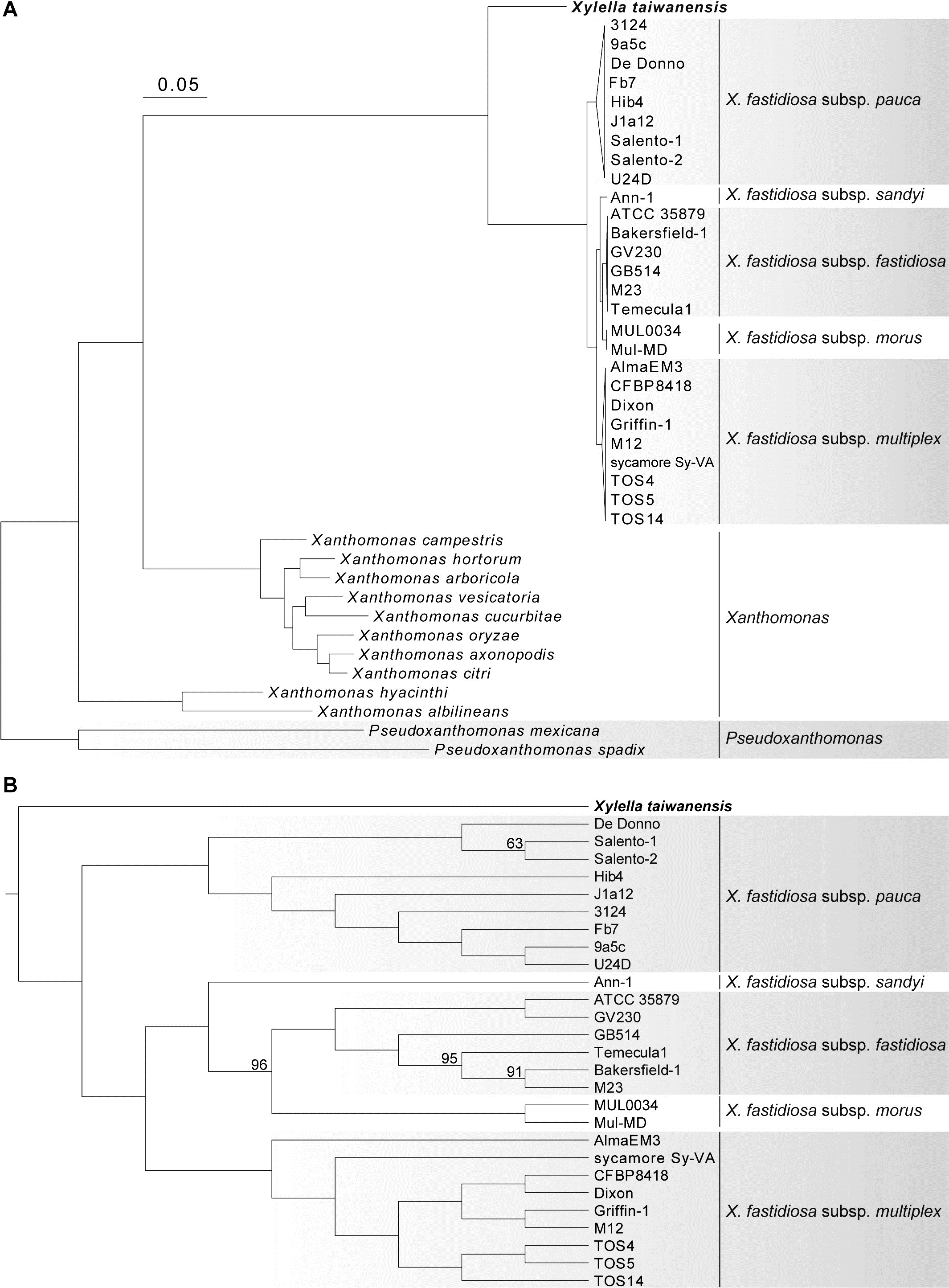 Evolutionary Neighborhood
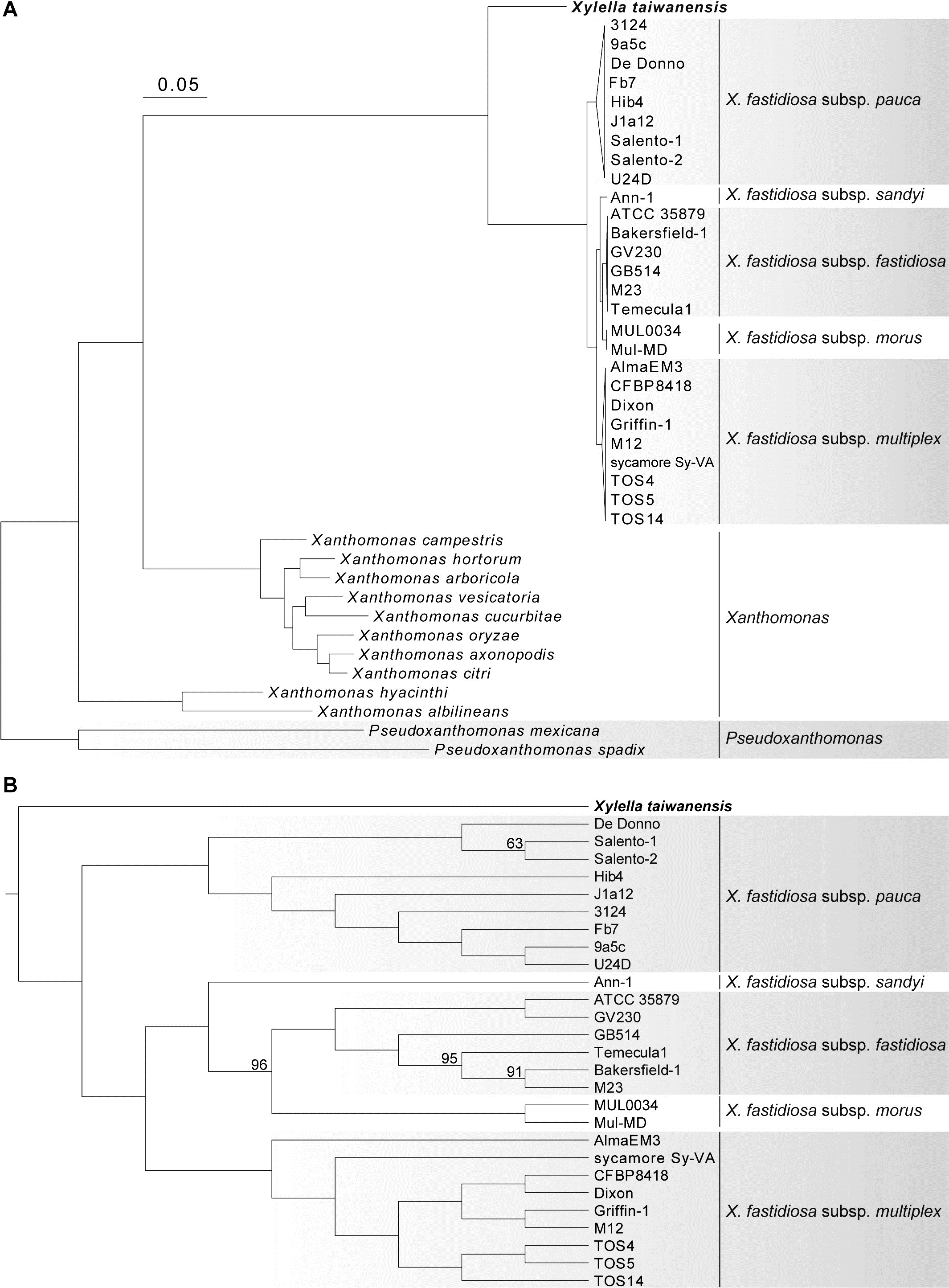 Xanthomonas
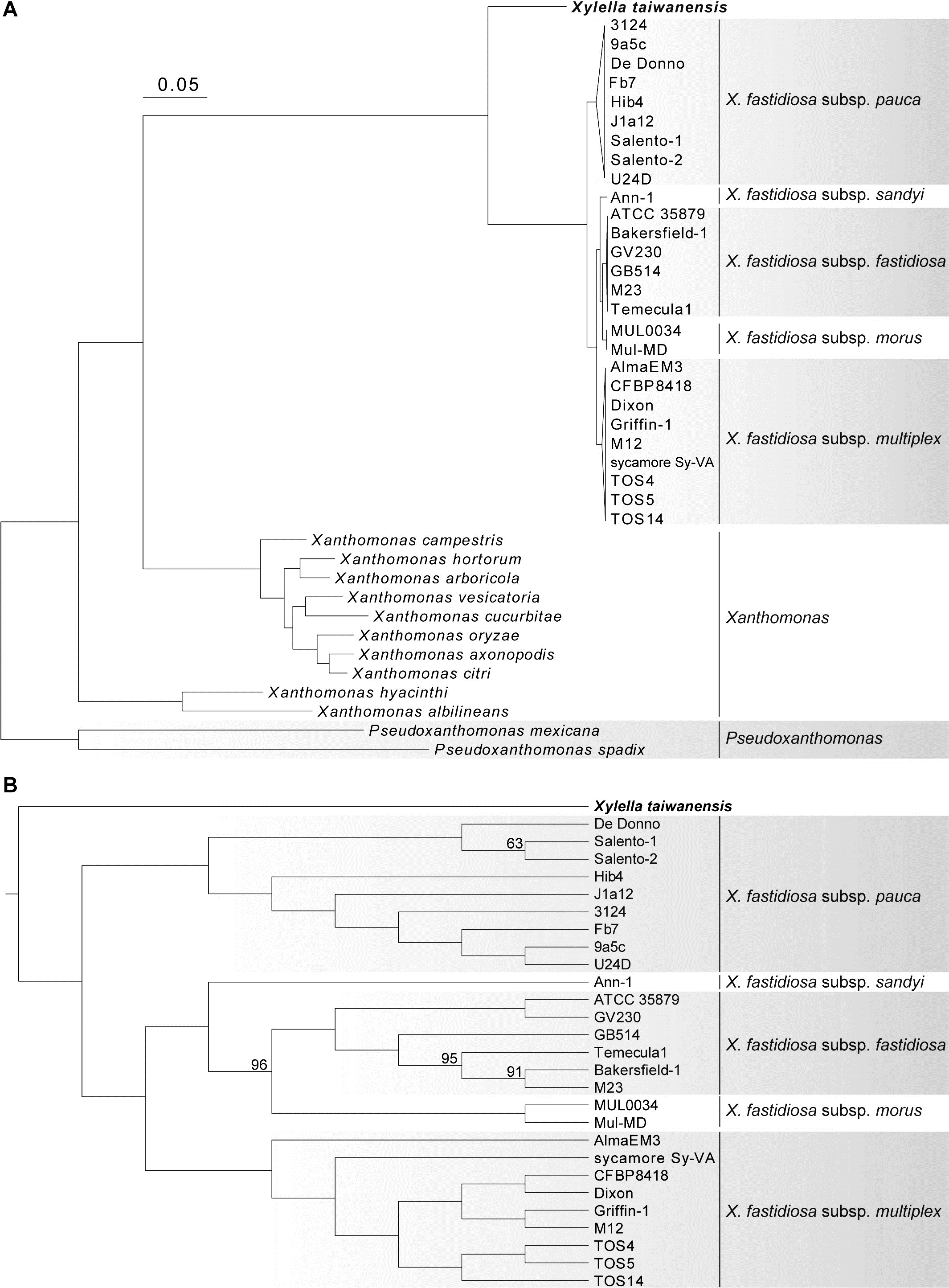 *As of Fall 2021…
Disease Biology
Xylella fastidiosa: Important Diseases
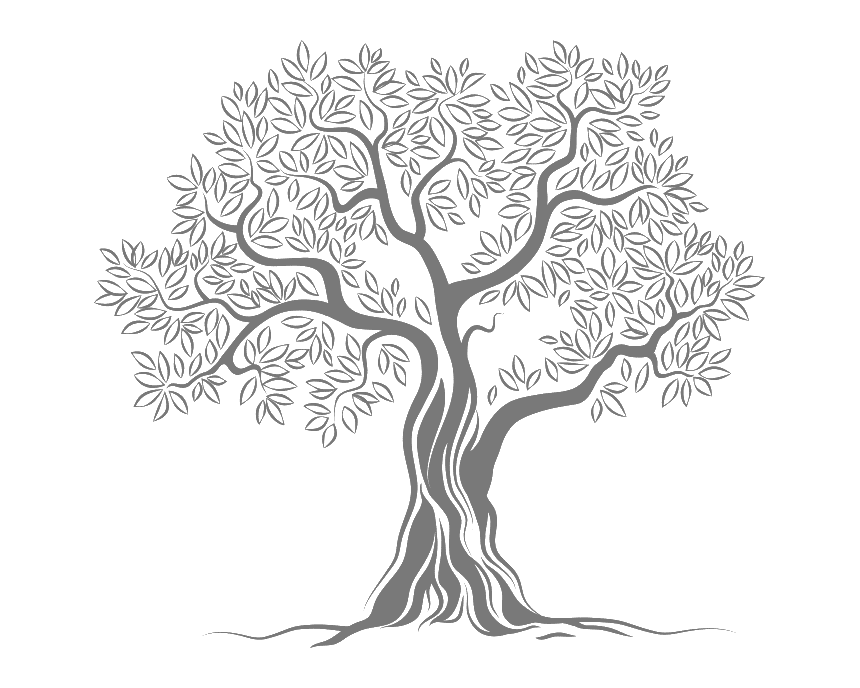 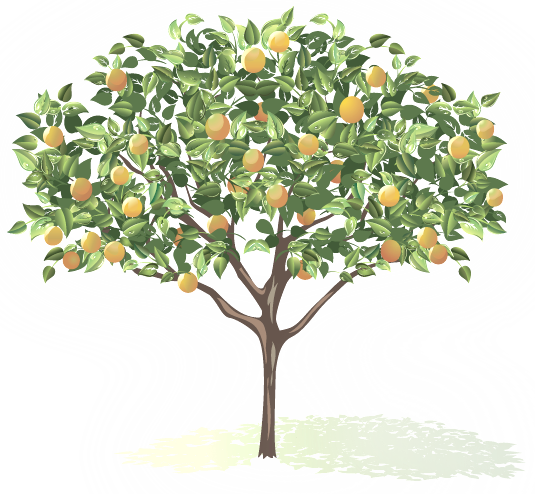 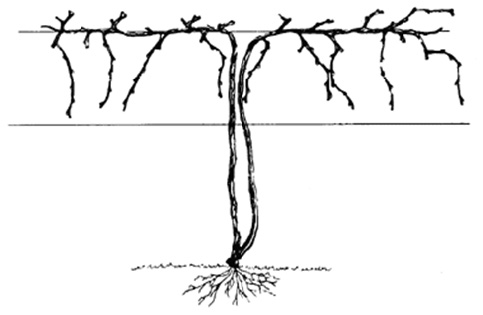 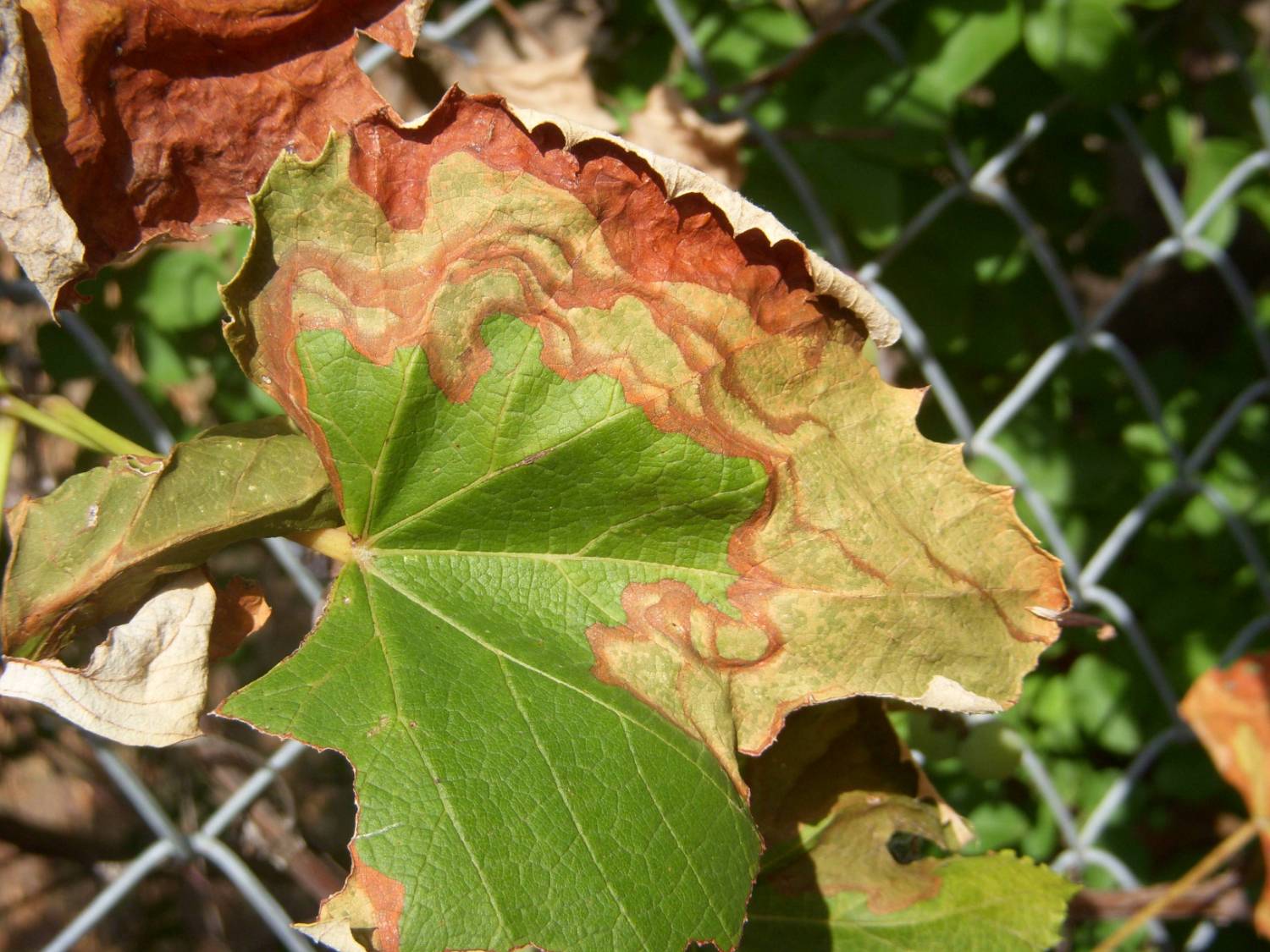 Symptoms:
Xylella fastidiosa: Infection of plants
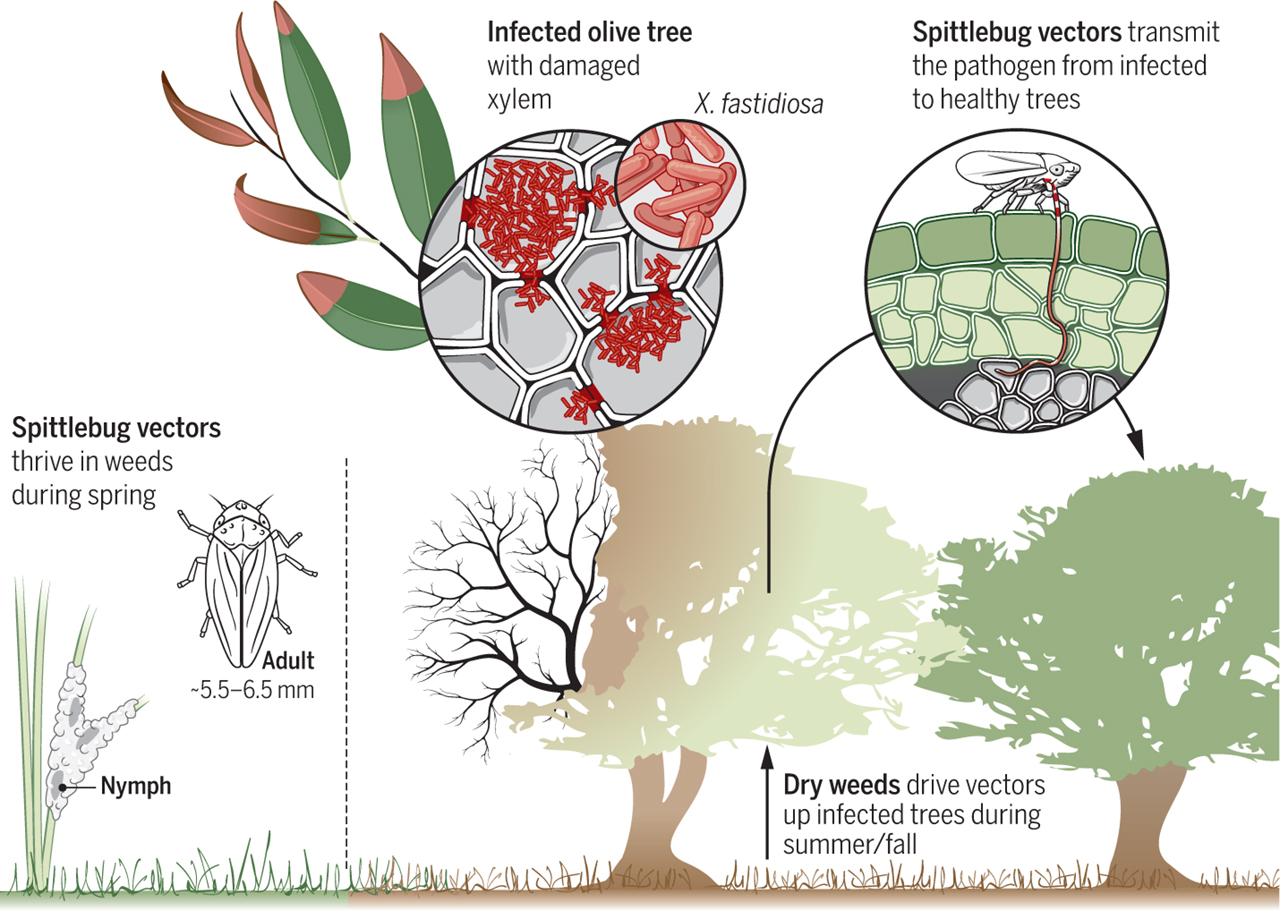 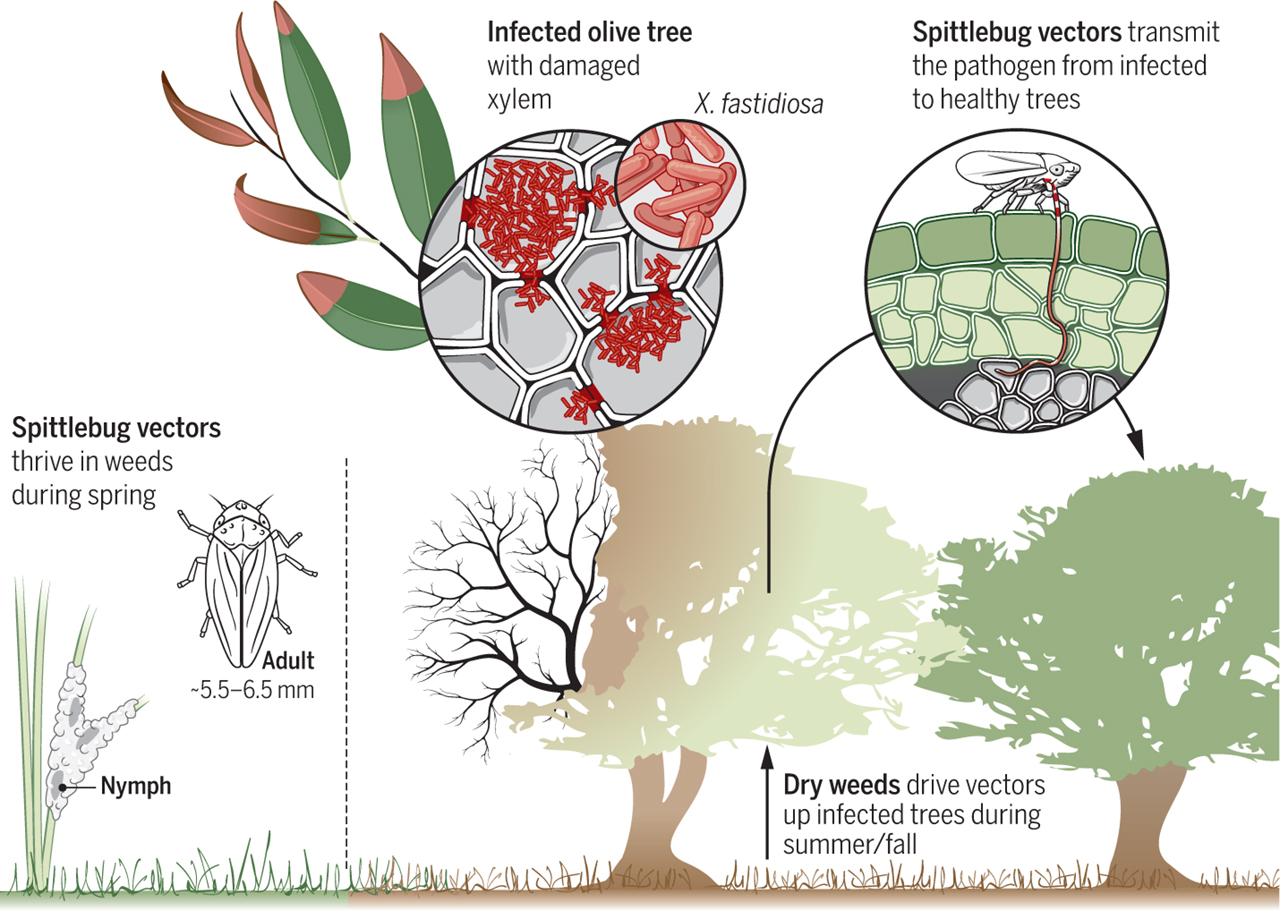 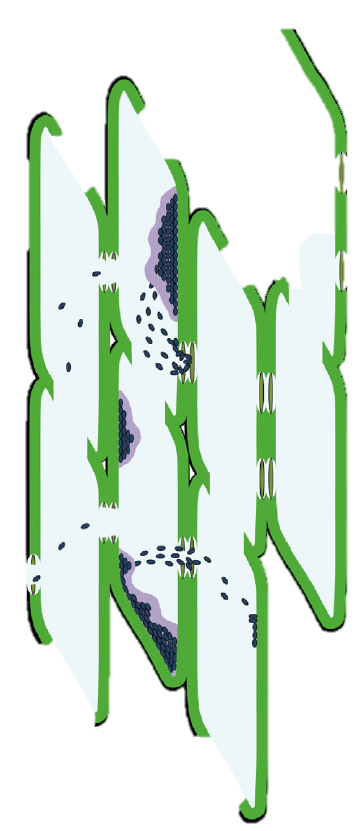 Xylella fastidiosa: Systemic movement
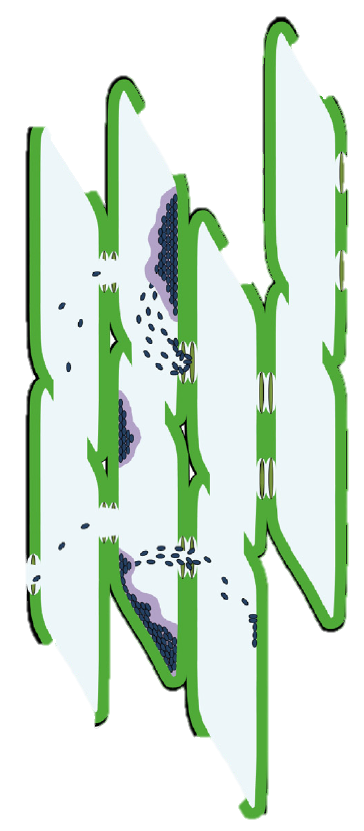 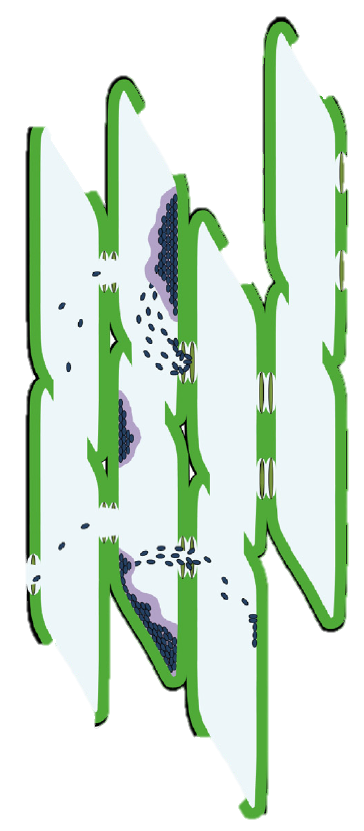 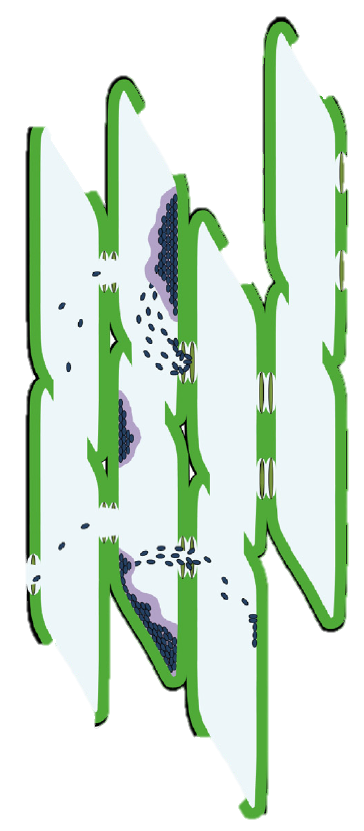 Xylella fastidiosa: Insect Acquisition
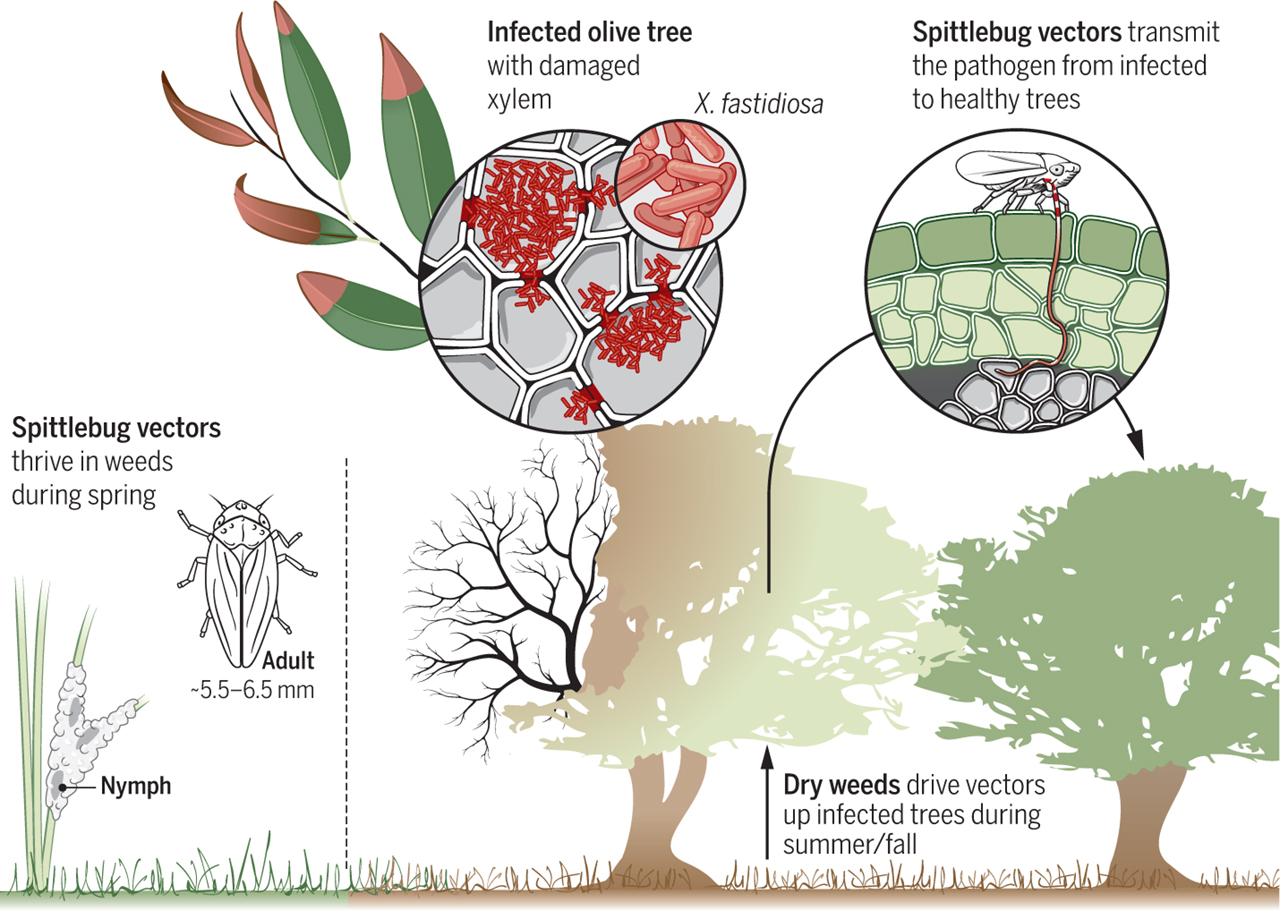 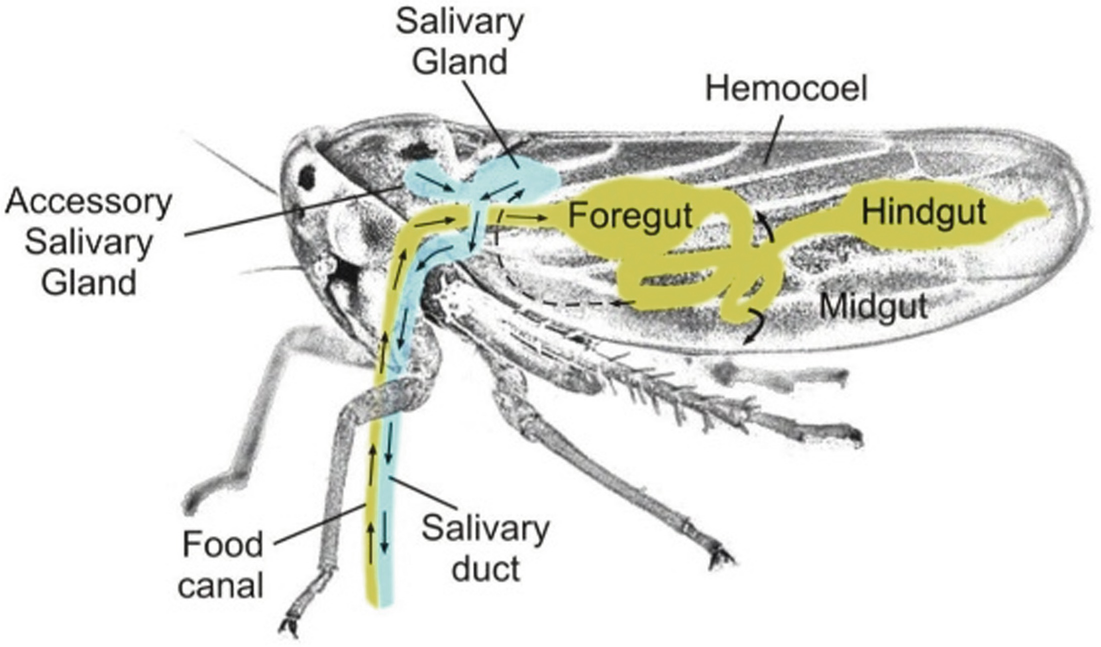 Xylella fastidiosa: Ecological Reservoirs
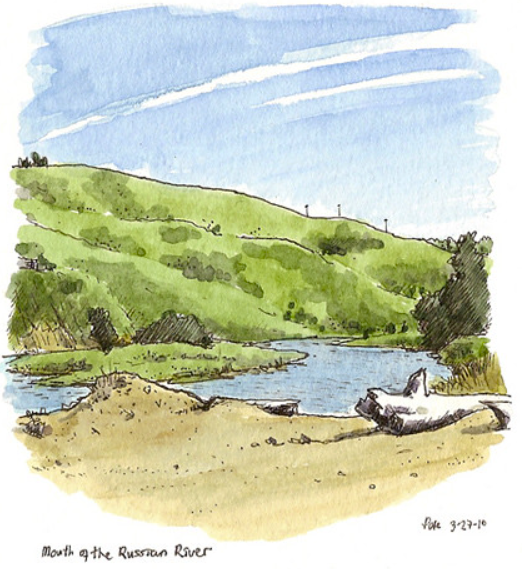 @petescully (Flickr)
Xylella fastidiosa: Fastidious biology & genome properties
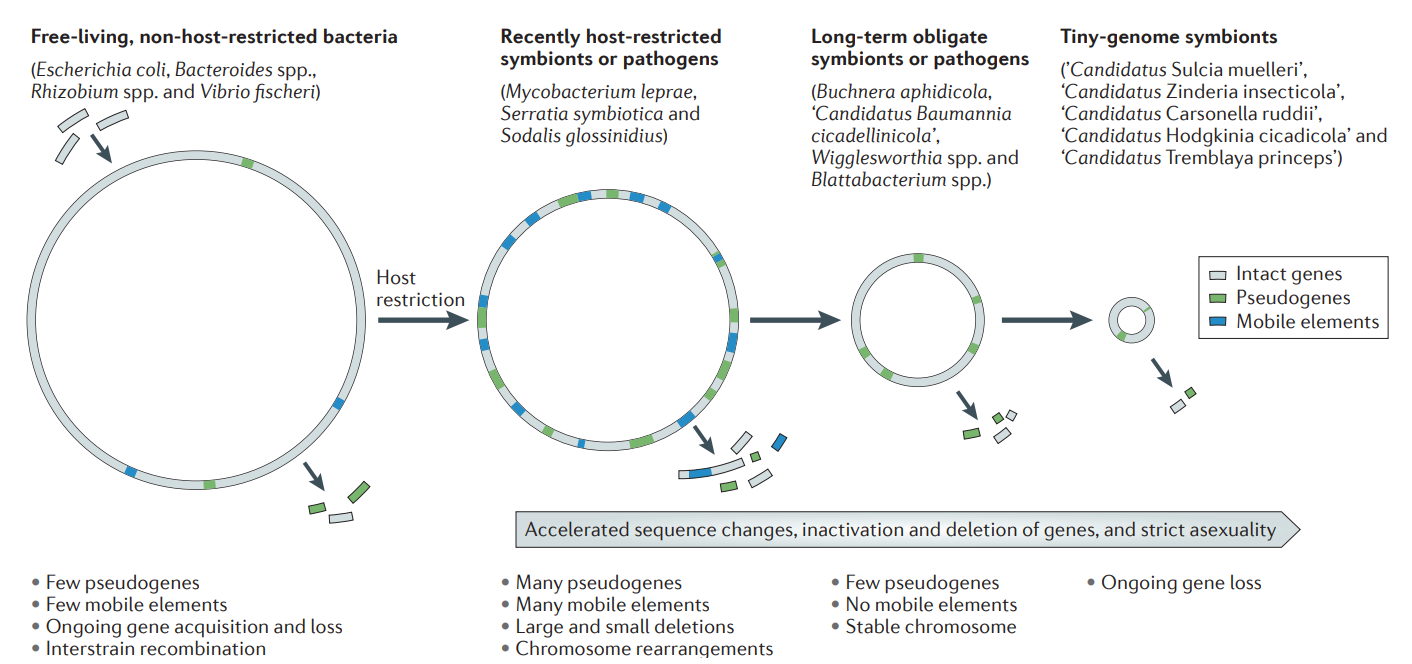 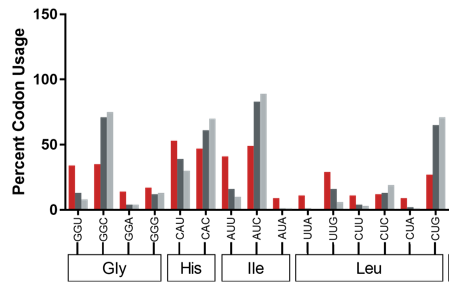 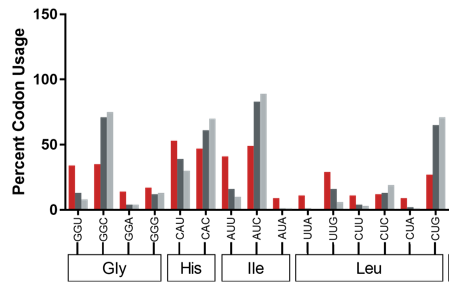 Mitochondria,
Chloroplasts,
& Plastids
Long-term obligate symbionts
Free-living
Non-host-restricted bacteria (includes pathogens)
Recently host-restricted symbionts (includes pathogens)
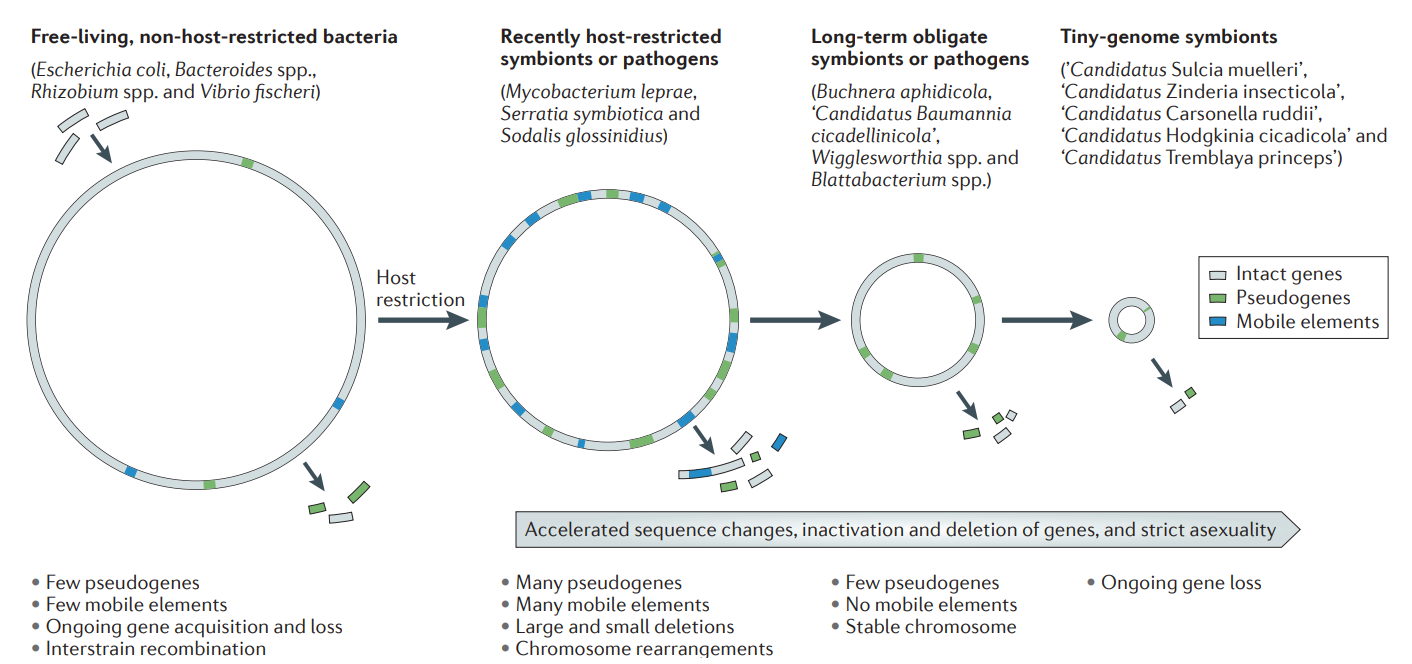 Xylella fastidiosa: in planta movement factors
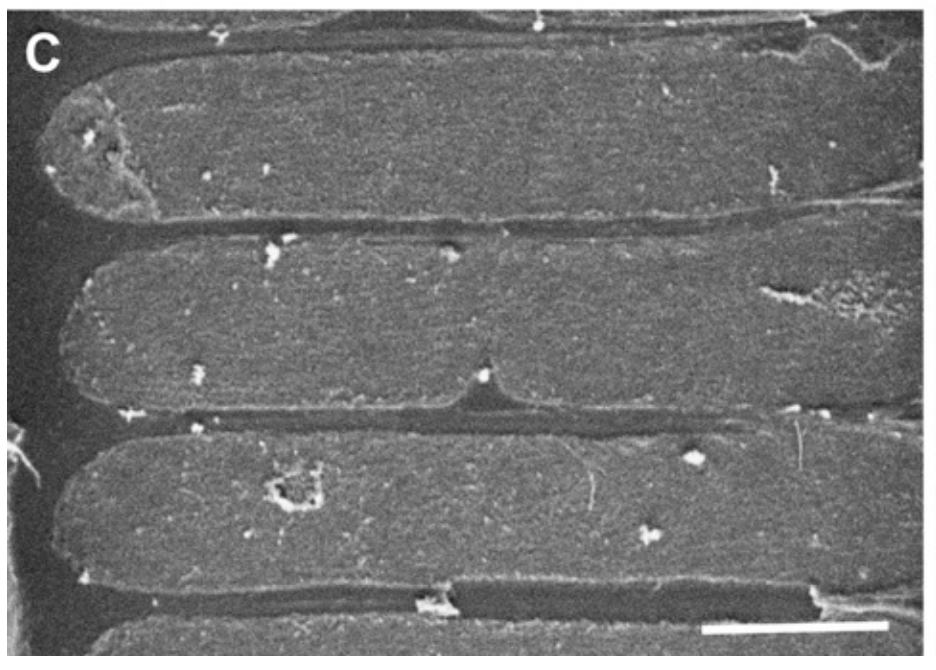 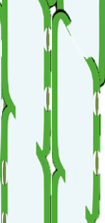 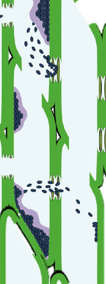 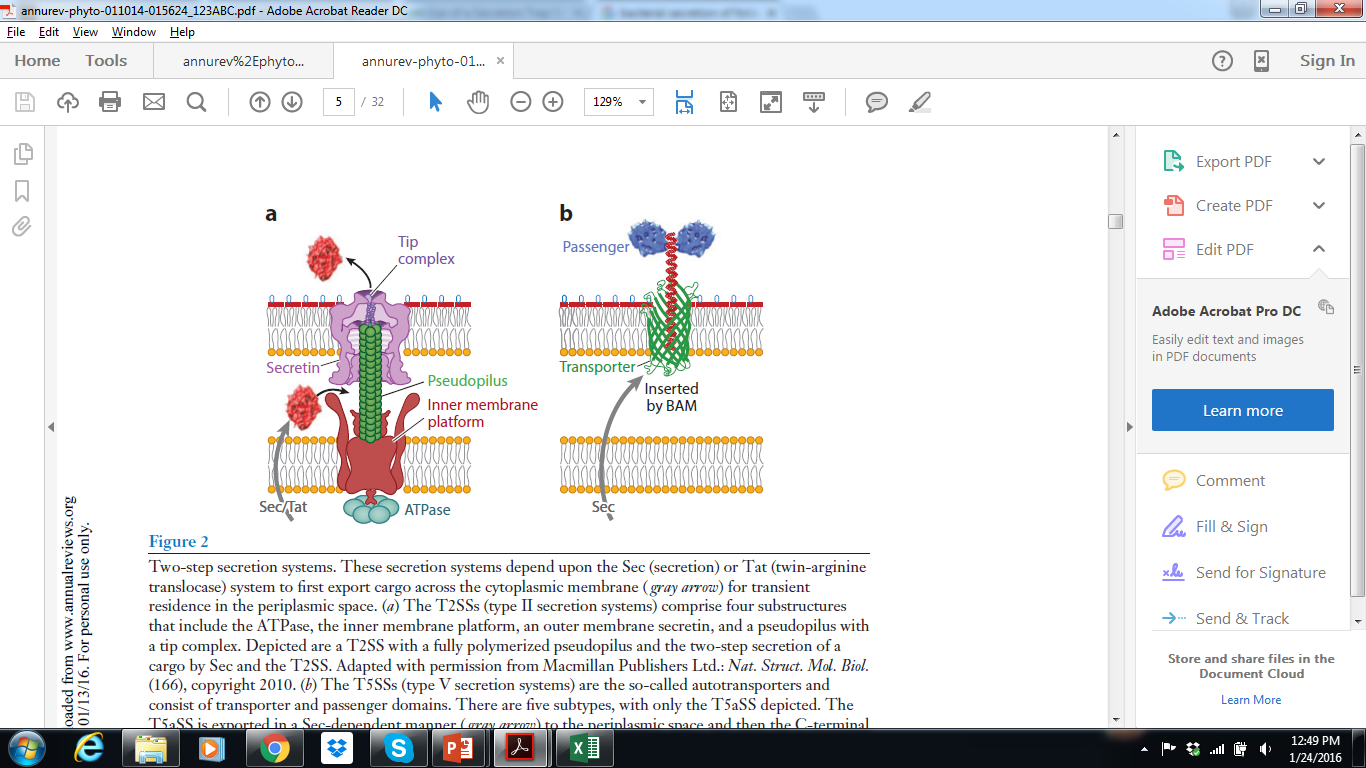 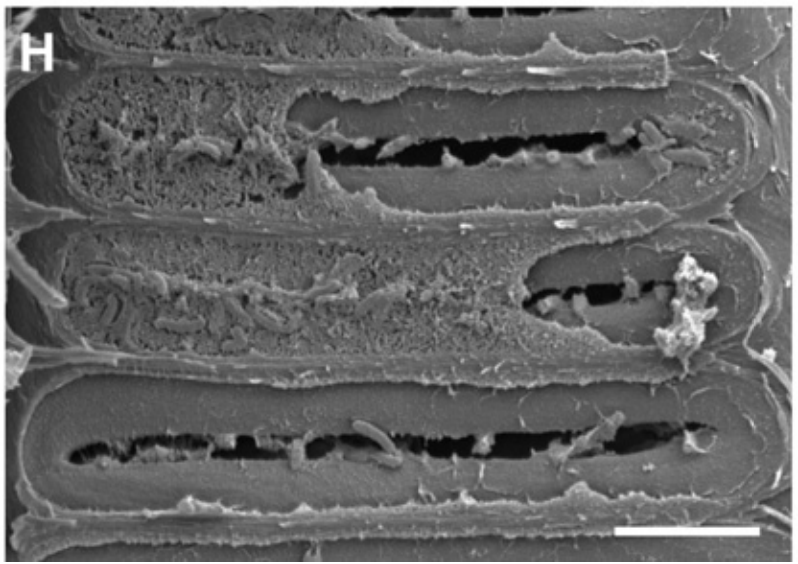 Xylella fastidiosa: in planta movement factors
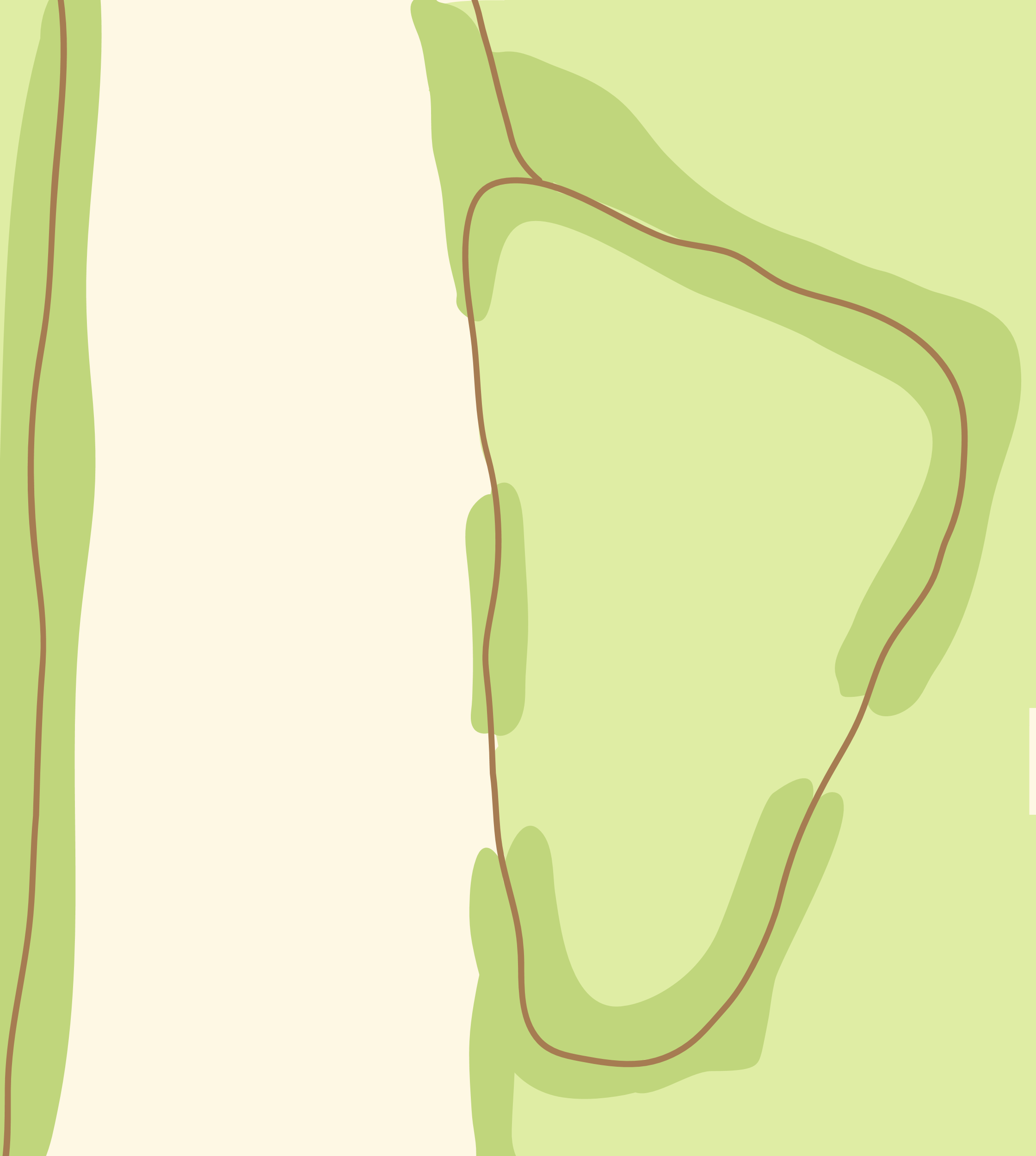 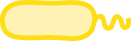 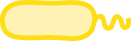 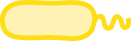 Xylella fastidiosa: Adhesion factors (in planta & in insect)
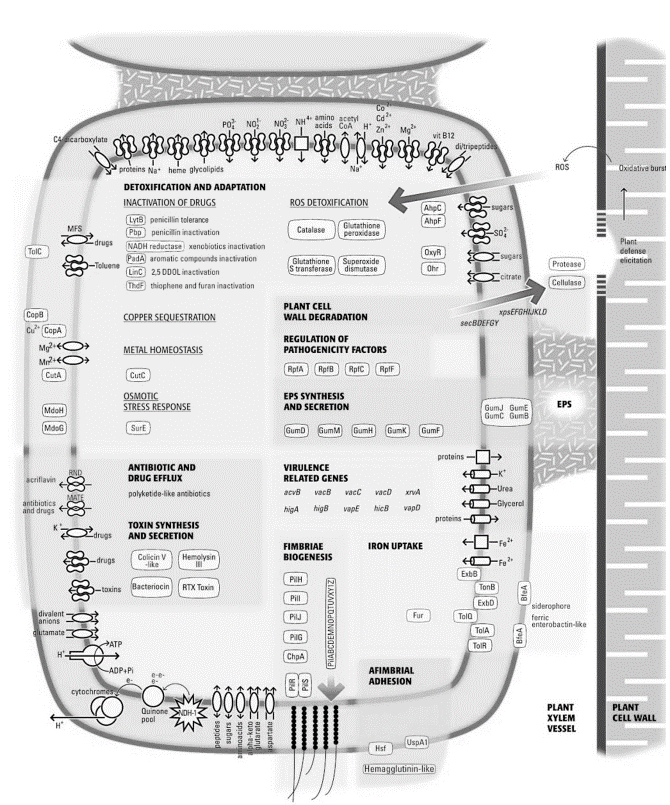 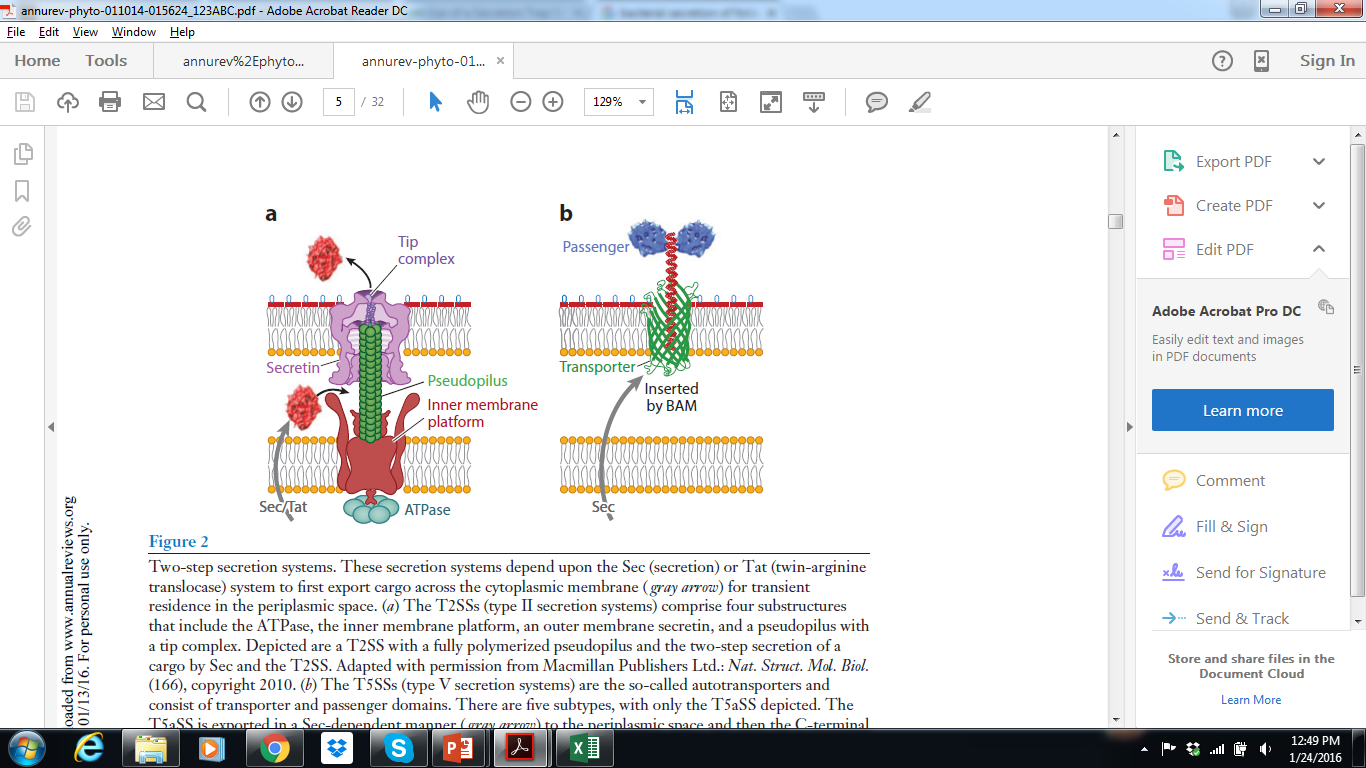 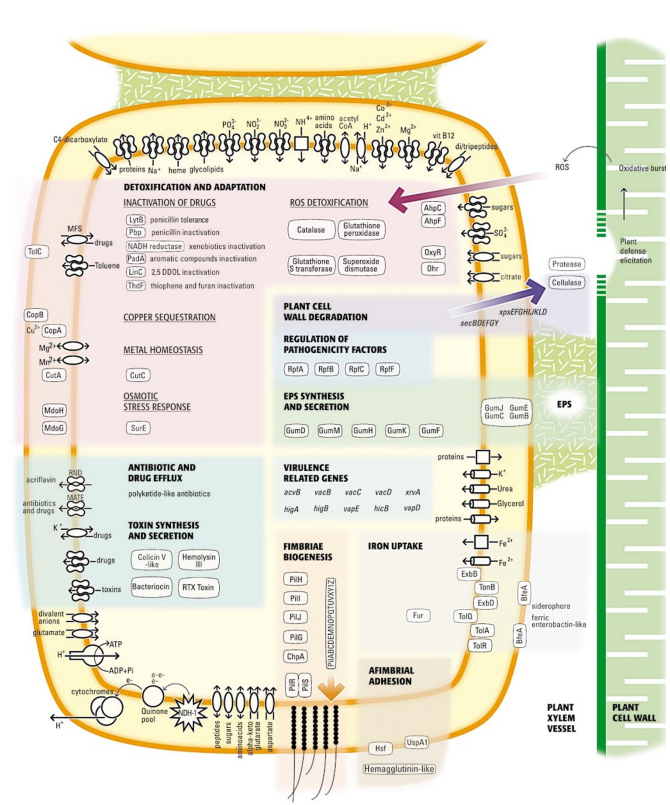 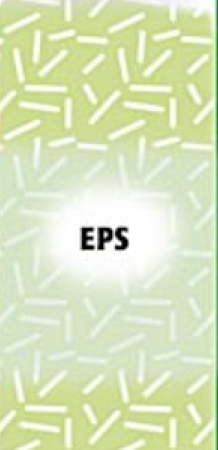 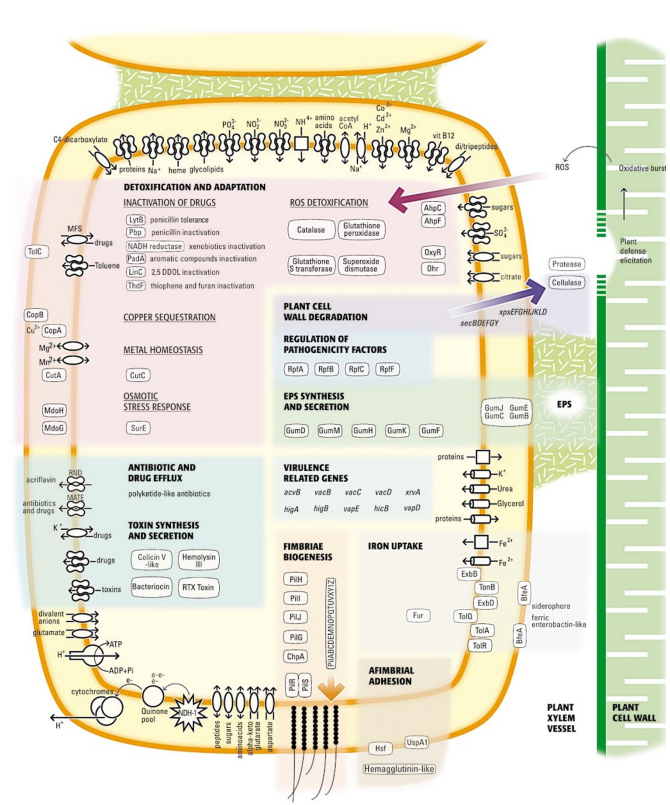 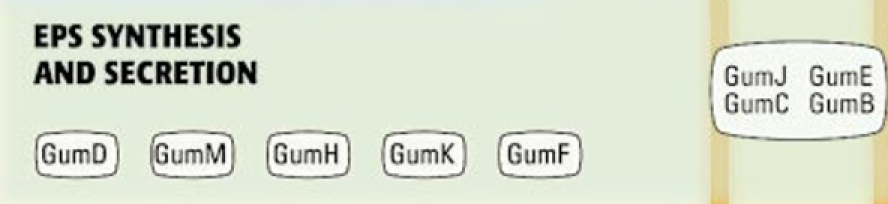 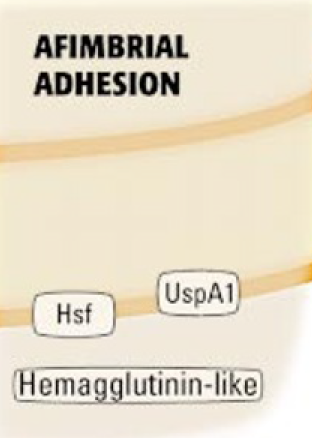 Xylella fastidiosa: Adhesion / movement trade-off
Mutants with reduced adhesion:
-hyper virulent in grapevines (faster movement)
-not acquired by insects (don’t stick to the mouth/foregut)
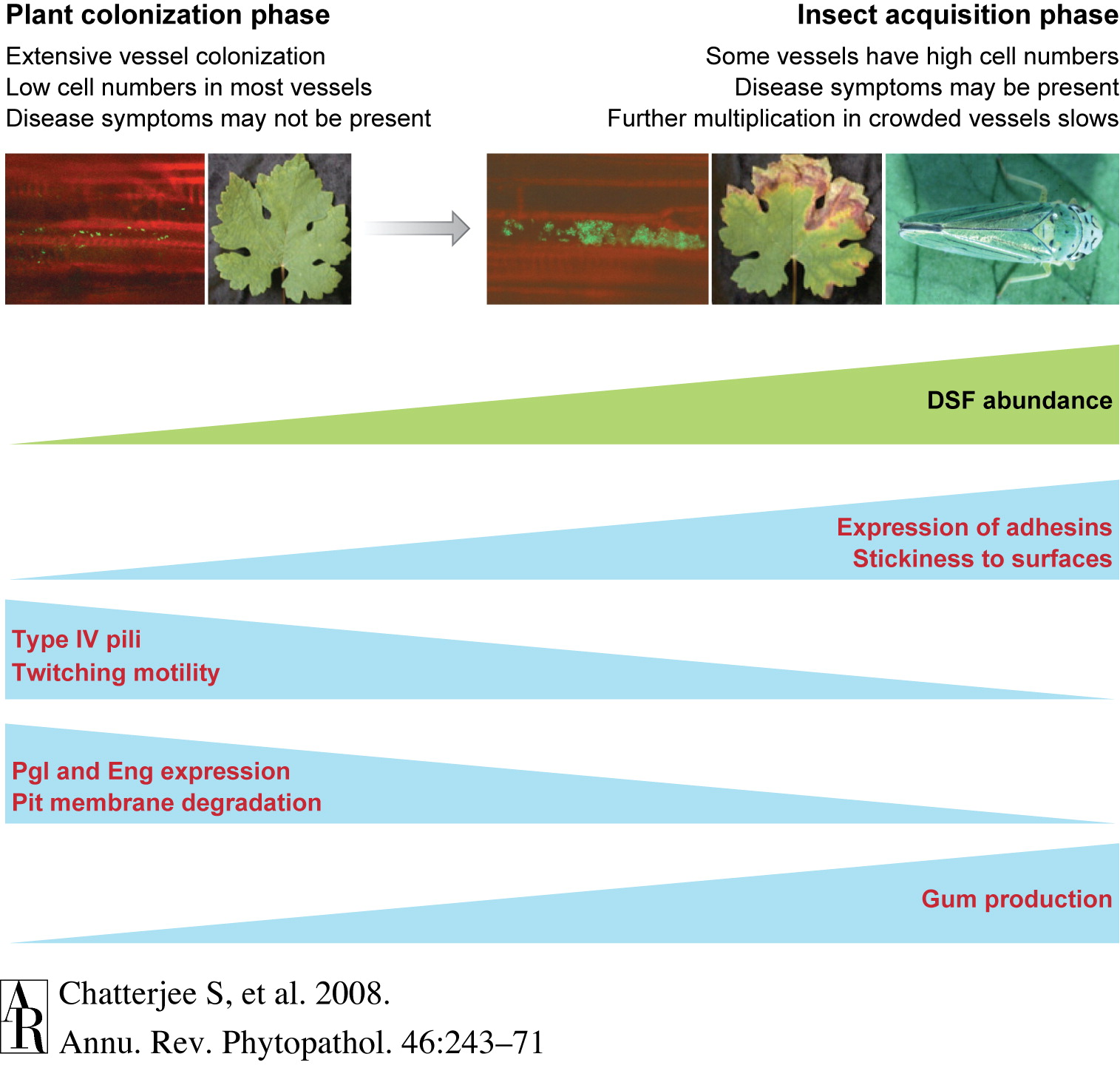 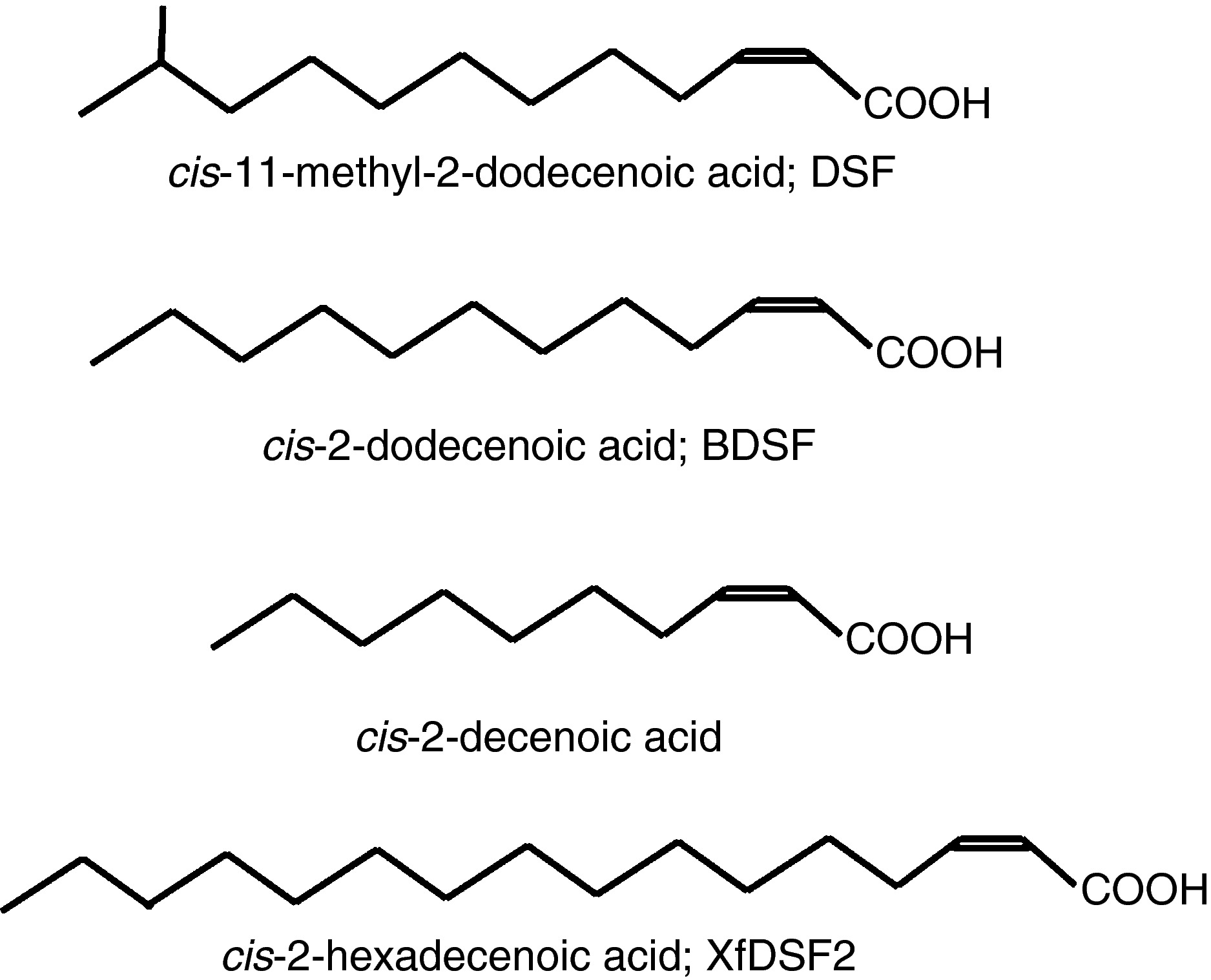 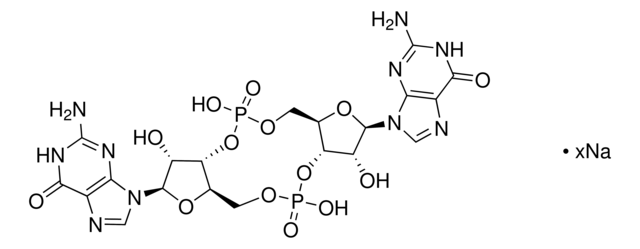 Plant (auto)immune responses & Xylella fastidiosa.
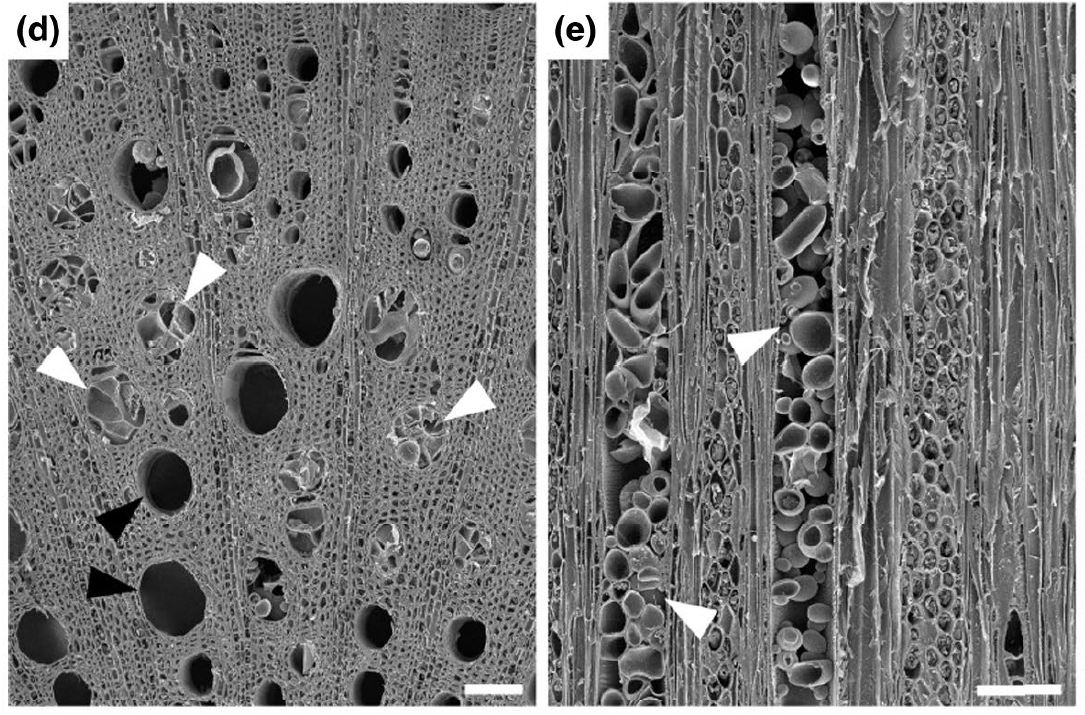 Pierce’s Disease of Grapevine – Epidemic in CA
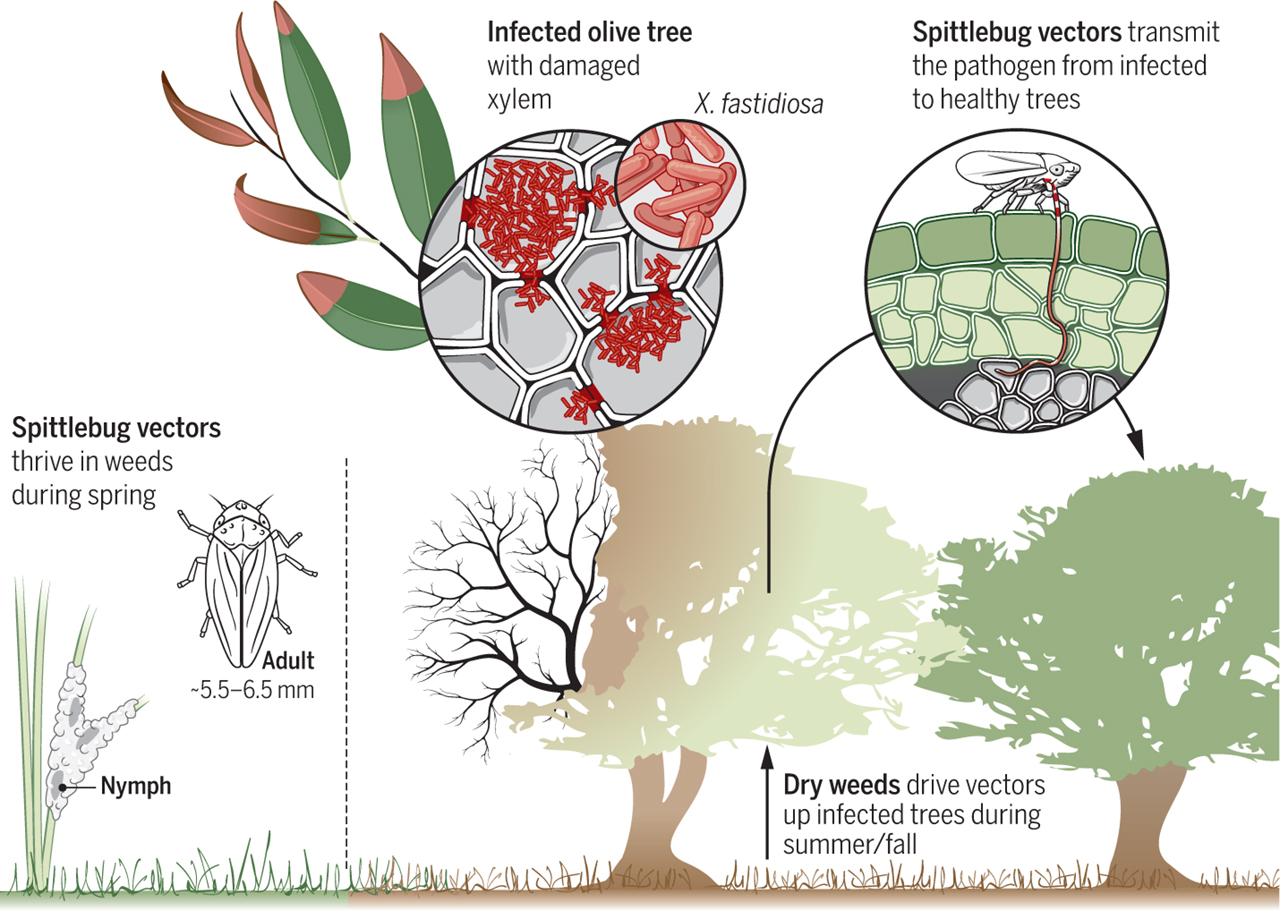 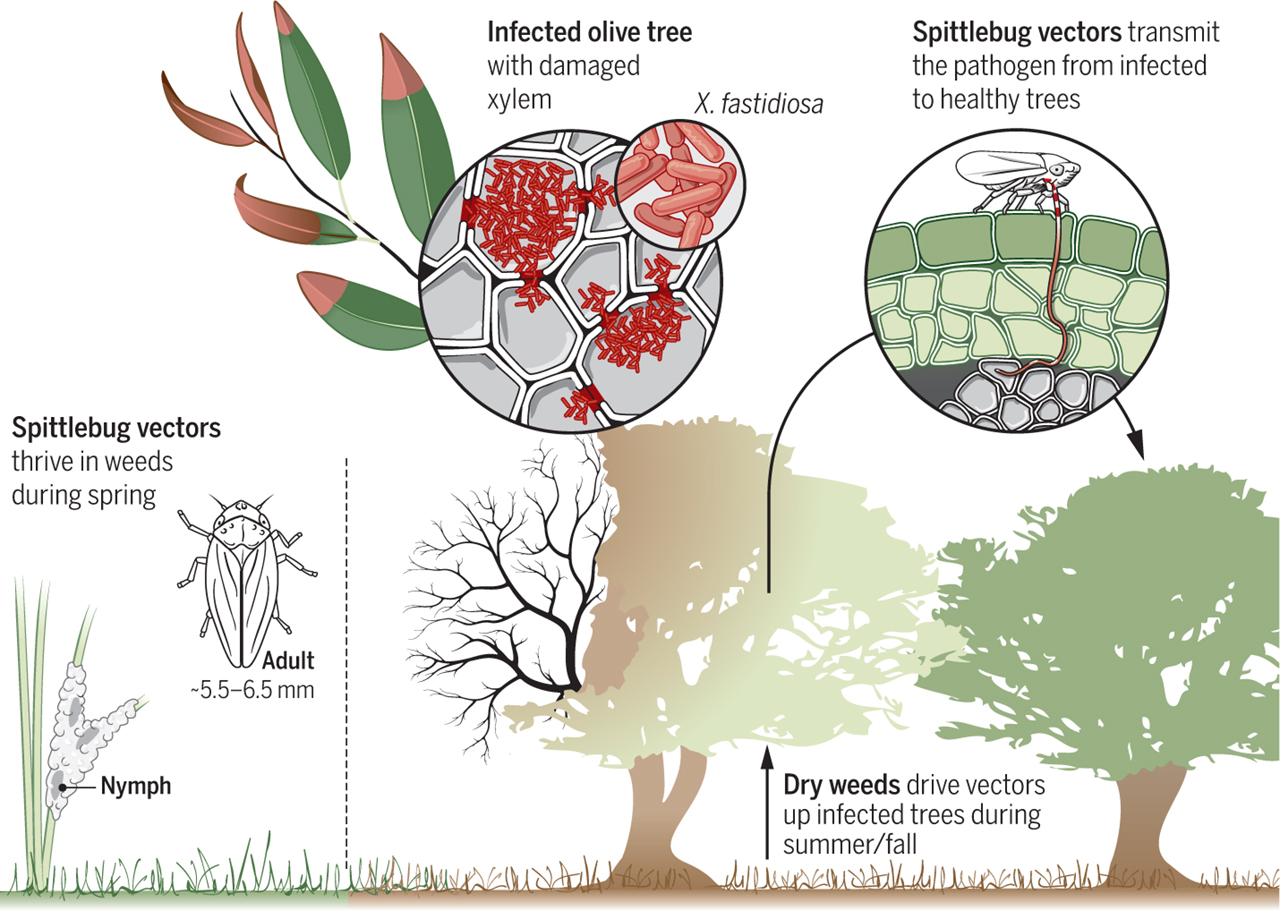 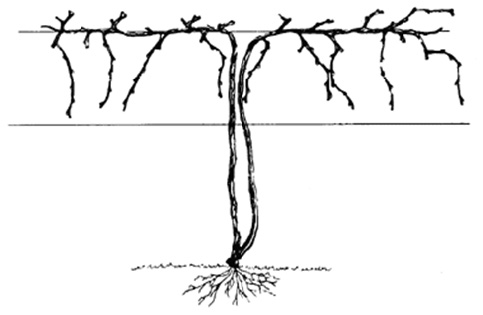 Olive Leaf Scorch – Epidemic in Italy/Mediterranean region
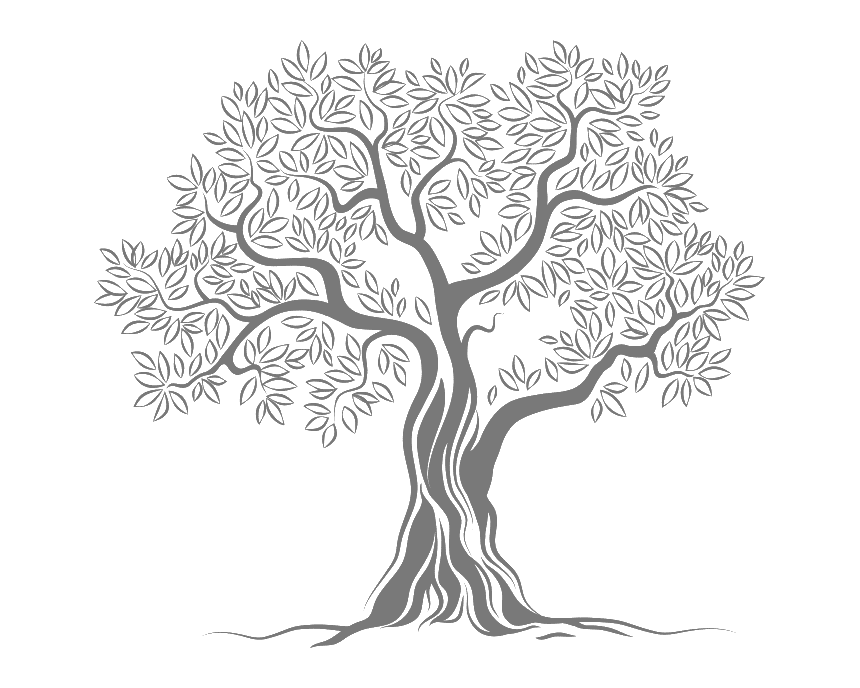 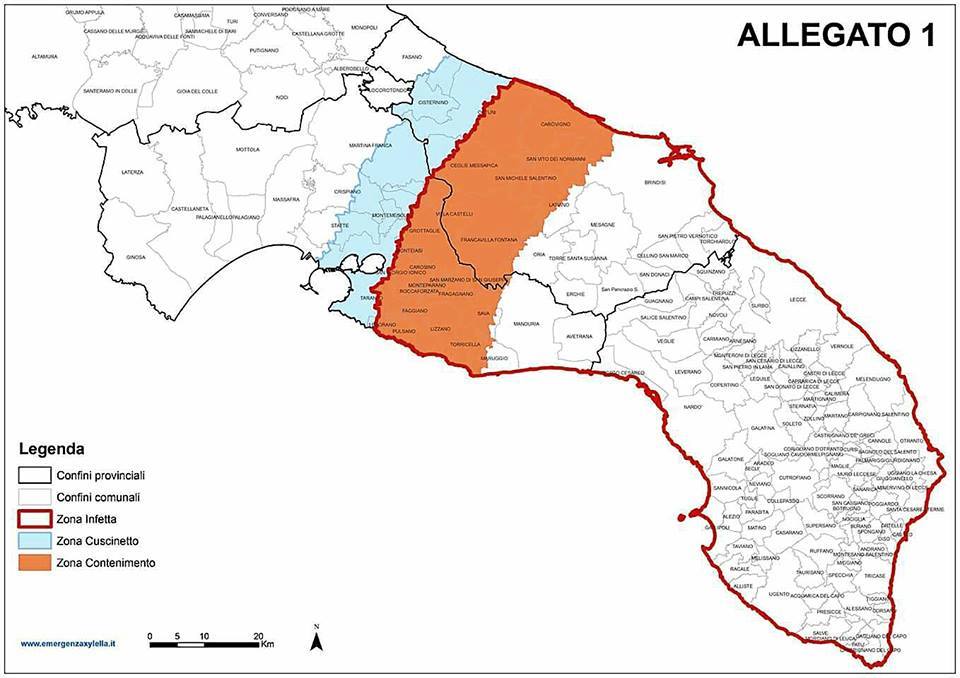 Please read the paper’s title.
Is any jargon unclear?
What will we learn about from this paper?
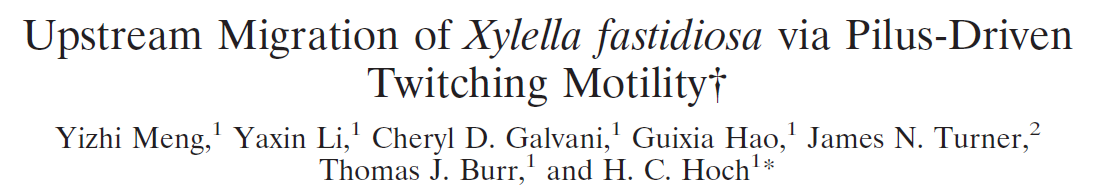 Please read the Abstract.
Is any jargon unclear?
What will we learn about from this paper?
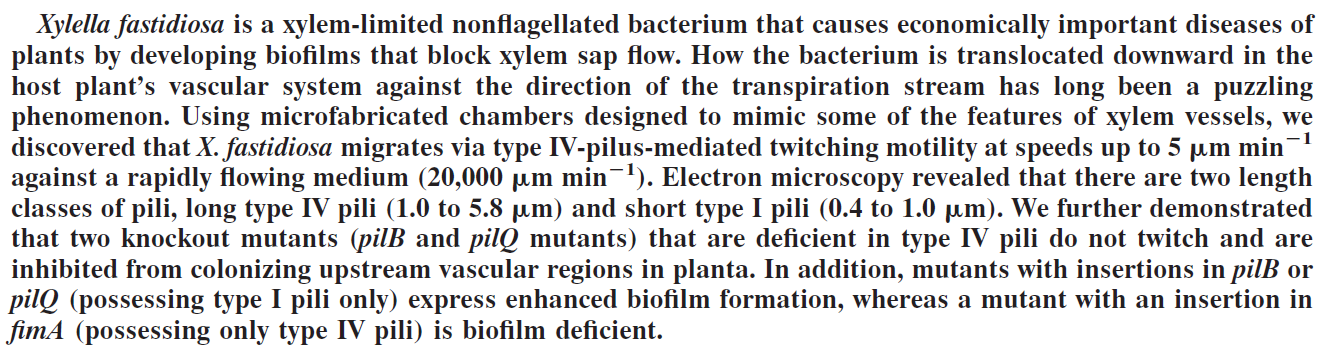 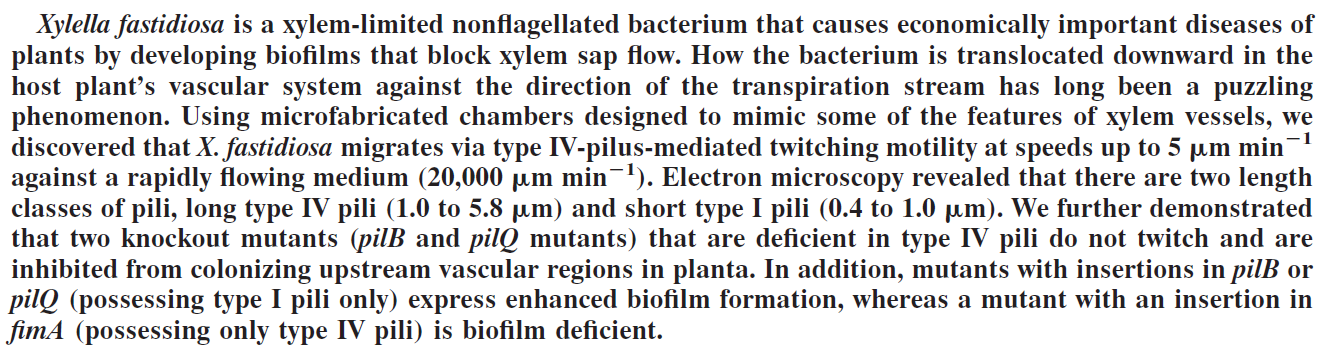 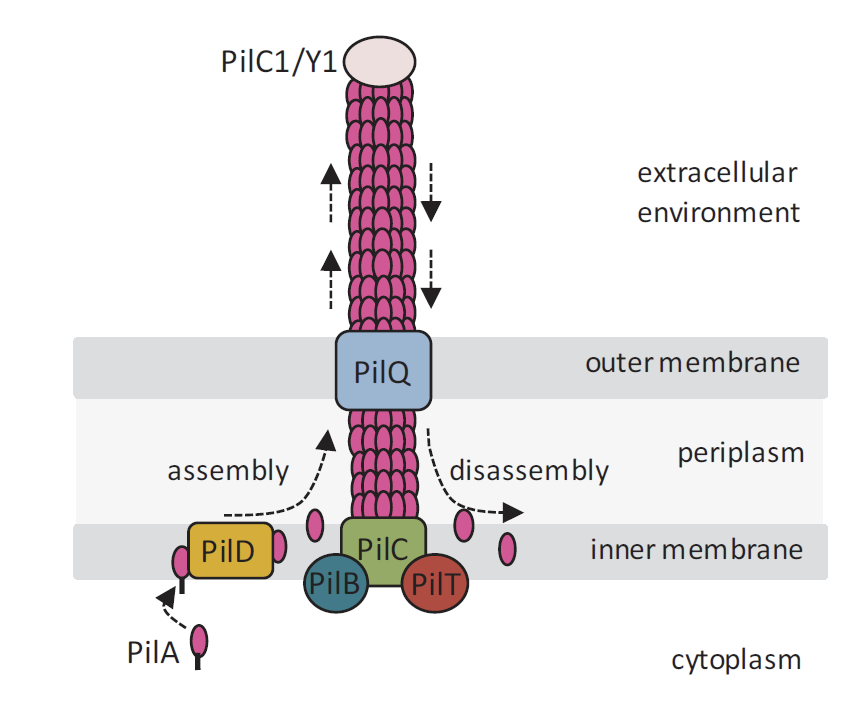 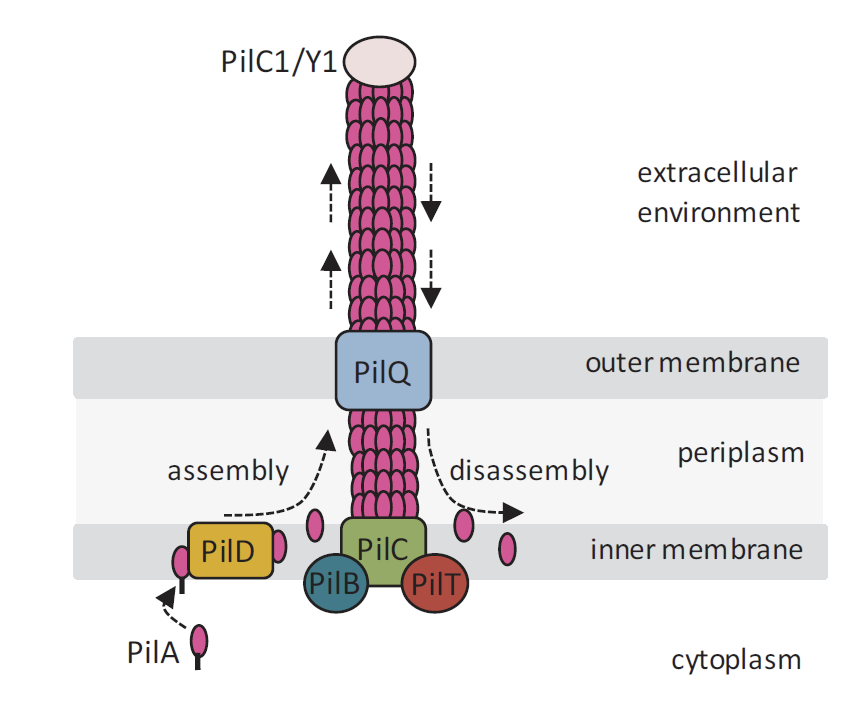